So what for policy?
Fix ‘market failures’ 
– through ombudsman services to police corporate greed and misbehaviour, and ensure competition
To provide for ‘non-market’ goods and services – especially associated with the environment
But how?  Through legislation and regulation?
Or through incentives (stewardship schemes etc.)
Or??
Key questions: How much to pay, for what, and how, and to whom?
For what?
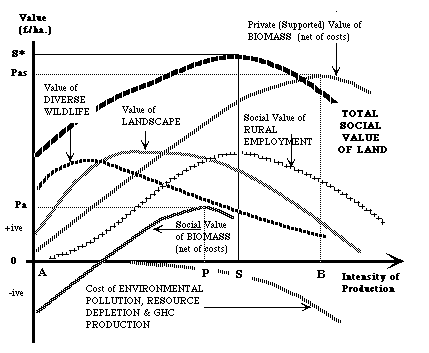 How much?
Citizens “vote”
for more/ better ES.
‘cheap talk’ – markets working?
Won’t pay the price?
Markets working
Y
Consumers buy more ES?
Y
N
A thought experiment – supposing that we had ‘reliable’ data on Votes, WTP and actual spending on ES, would we expect these three to say the same thing?
[Speaker Notes: Suppose that we could obtain reliable panel data on: peoples’ stated concerns about Environmental Services (their votes in favour of improved environments); their stated WTP for more & improved ES; their actual spending on these products & services. By reliable data, we mean that these data would be very closely replicated in repeat surveys and observations, implying that they are collected from appropriate samples of the population, appropriately controlled and corrected for known biases, and appropriately analysed to correct for confounding factors (i.e. inter alia, that the survey is treated as consequential). Would we expect these three sets of data to say the same thing? 
If people actually do pay more, then there is no obvious problem – markets are working – but if not, then what?
Votes are just cheap talk if people can’t or won’t pay – how do they expect the ES to be provided?  By the Government?  Is it competent? Where does it get the money? – in any event, can’t blame the market and call this a market failure.
But, in answer to a WTP question, some people may well respond “ a lot” just to get others to provide the things, then decide that they will not actually pay.
But, of course, there are other reasonable responses to our question about why there are differences:]
How much?
Citizens “vote”
for more/ better ES.
‘cheap talk’ – markets working?
Won’t pay the price?
Markets working
Y
Consumers buy more ES?
Y
N
N
Others don’t (free rider problem)?
Y
Free rider deficit > market deficit?
Free-Rider deficit:  the difference between the sum of individual WTPs and the sum of WTPs conditional on other people also paying for ES.
Market deficit: the cost of providing the (additional) ES.
N
Markets working
How much?
Citizens “vote”
for more/ better ES.
‘cheap talk’ – markets working?
Won’t pay the price?
Markets working
Y
Consumers buy more ES?
Y
N
N
Others don’t (free rider problem)?
Y
Free rider deficit > market deficit?
N
Y
Markets working
Encourage/Promote ES clubs 
OR, as a last resort,  subsidise consumption of Env. friendly products
[Speaker Notes: But there are other reasons, too:]
How much?
Citizens “vote”
for more/ better ES.
‘cheap talk’ – markets working?
Won’t pay the price?
Markets working
Y
Consumers buy more ES?
Y
N
N
N
N
Labels are unreliable?
Info. is inadequate?
Others don’t (free rider problem)?
Y
Y
Y
Free rider deficit > market deficit?
Improve 3rd party validation
Improve Info. & Comm. Systems
N
Y
Markets working
Encourage/Promote ES clubs 
OR, as a last resort,  subsidise consumption of Env. friendly products
[Speaker Notes: All these ‘difficulties’ can be dealt with in the appropriately designed ‘market experiment’ to determine WTP for ES, and hence the appropriate amount to be paid to providers – but2 there are two further reasons that our survey & observed participants can very reasonably offer for the difference between their expressed WTPs and the amounts they actually do pay – which should, I suggest, be called the ‘hypothetical bias’ – which is quite distinct from the ‘consequentiality’ argued by Carson and Groves (and others).]
How much?
Citizens “vote”
for more/ better ES.
‘cheap talk’ – markets working?
Won’t pay the price?
Markets working
Y
Consumers buy more ES?
Y
N
N
N
N
N
N
Labels are unreliable?
Info. is inadequate?
Others don’t (free rider problem)?
Other things more important?
Too much effort?
Y
Y
Y
Y
Y
Y
Free rider deficit > market deficit?
Improve 3rd party validation
Improve Info. & Comm. Systems
N
Y
Markets working
Markets working
Markets working
Encourage/Promote ES clubs 
OR, as a last resort,  subsidise consumption of Env. friendly products
[Speaker Notes: These last two reasons for the expected discrepancies between votes, WTP and actual spending are, I suggest, the differences between any necessarily partial (other things being equal) and focused ‘experiments’ and the real world in which we live, earn our livings and have a life. 
But, trying to short-cut the real world – which is what much of the current fashion for ES and valuation of environmental assets seems to be trying to do – runs real risks of being exactly wrong, rather than roughly right. In any event, if we cannot get our consumers and citizens on-side, engaged and participating in the provision of ES and the conservation of the environment, then anything politicians and bureaucrats try to do on ‘our behalf’ is likely to be as unsustainable as the Berlin Wall proved to be.]